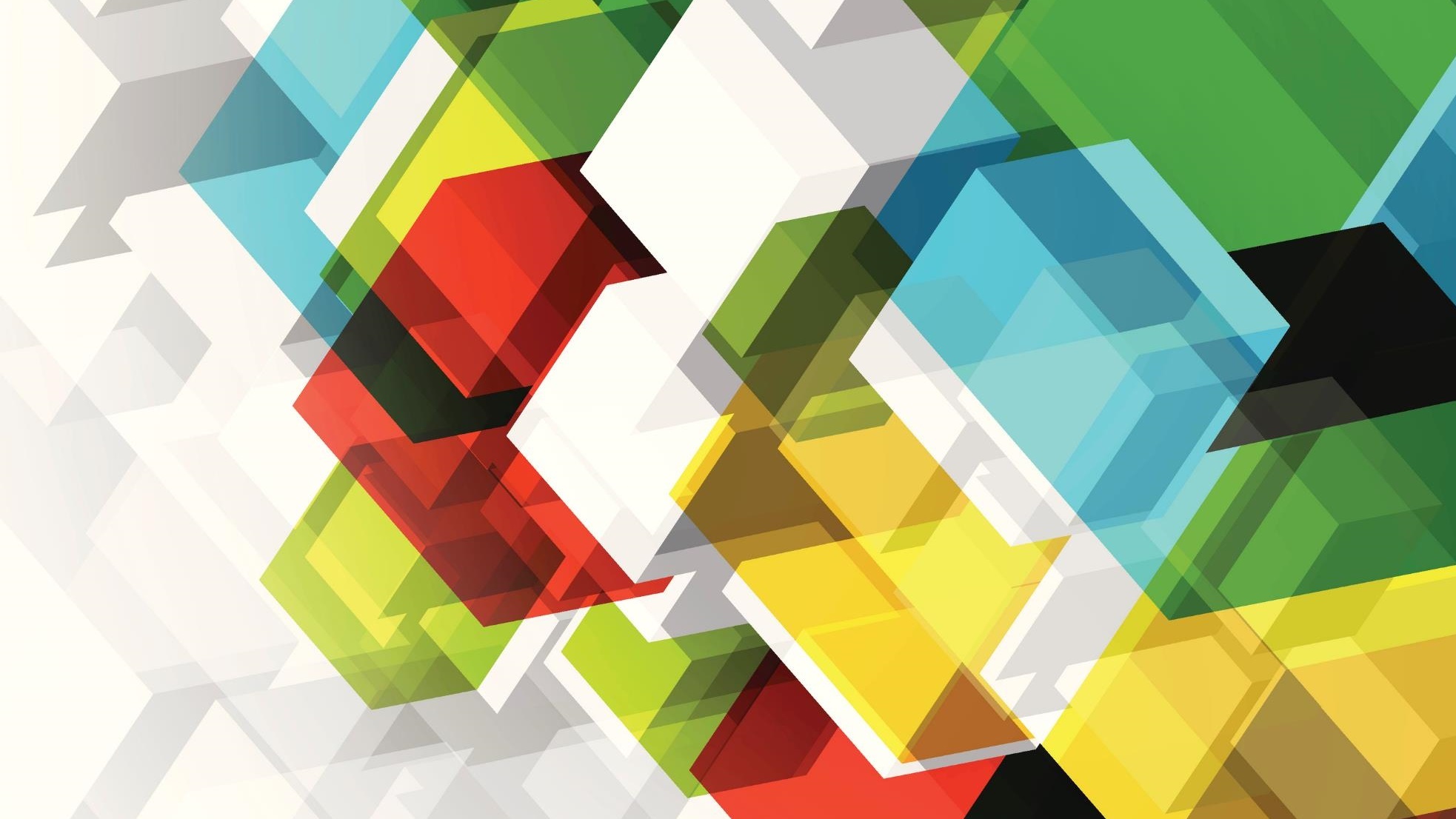 Program ekipe well groomed fruit
Predstavitev Copyright 2021
Zakaj izbrati našo rešitev
Glej, graf
Kaj uporabniki menijo o programu, ki ga je izdelala naša ekipa, Well Groomed Fruit.
9/10 sistemskih administratorjev priporoča ta program !
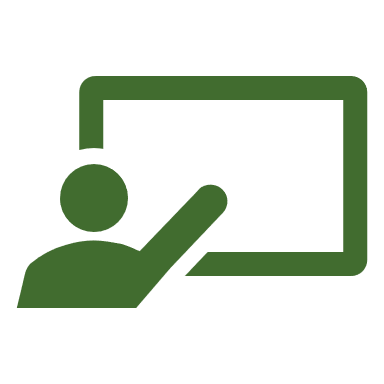 Proces uporabe programa ekipe Well Groomed Fruit
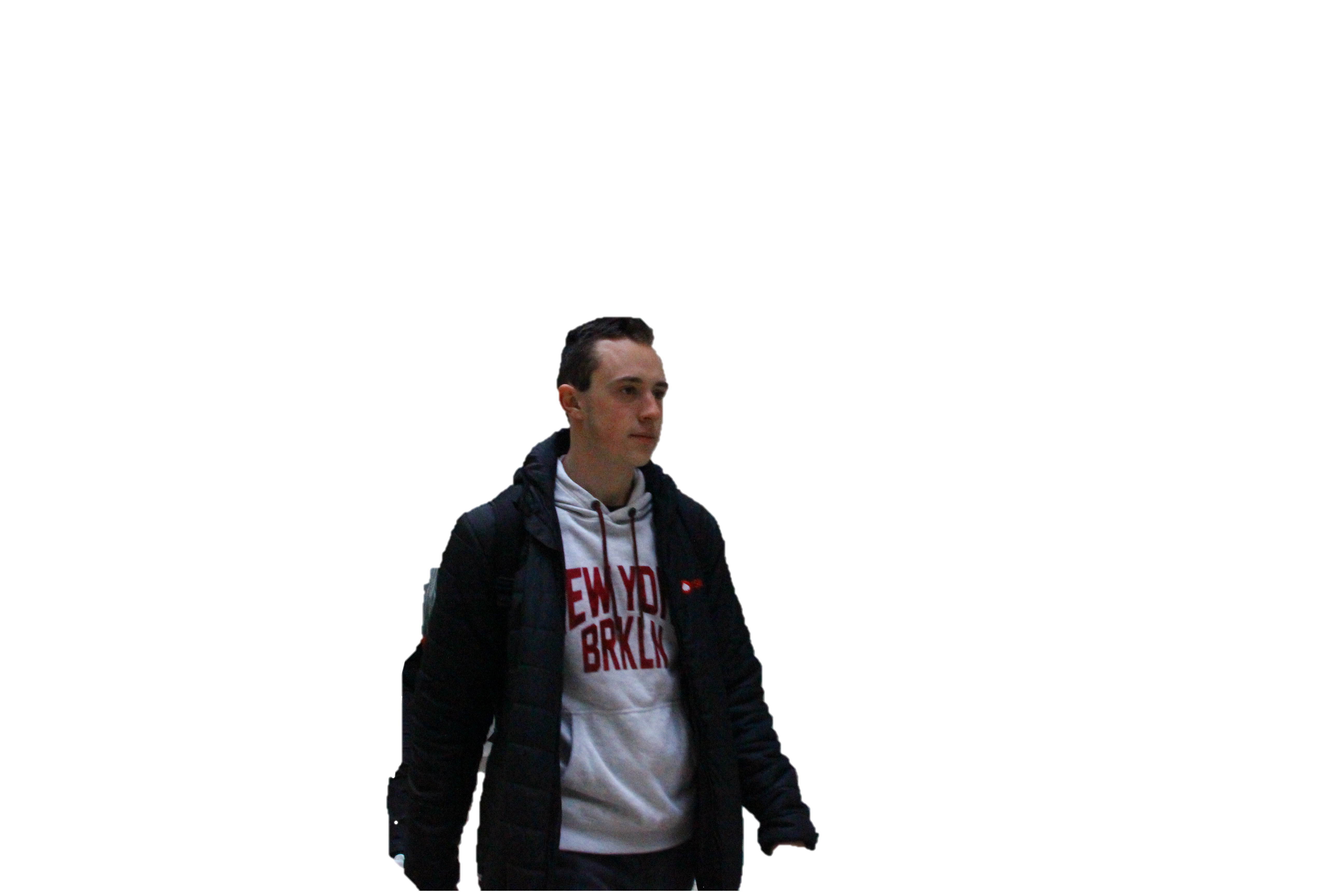 Spoznaj ekipo
Živijo. Jez sem Rok Veber. Skrbim za frontend programa
Živjo, jaz sem Oliver Wagner. Sem vodja ekipe.
Živjo jaz sem Žiga Stanek. Skrbim za človeške vire (kader). Sem tudi odvetnik družbe.
Živjo, jaz sem MAks Kovačič. Skrbim za dokumentacijo
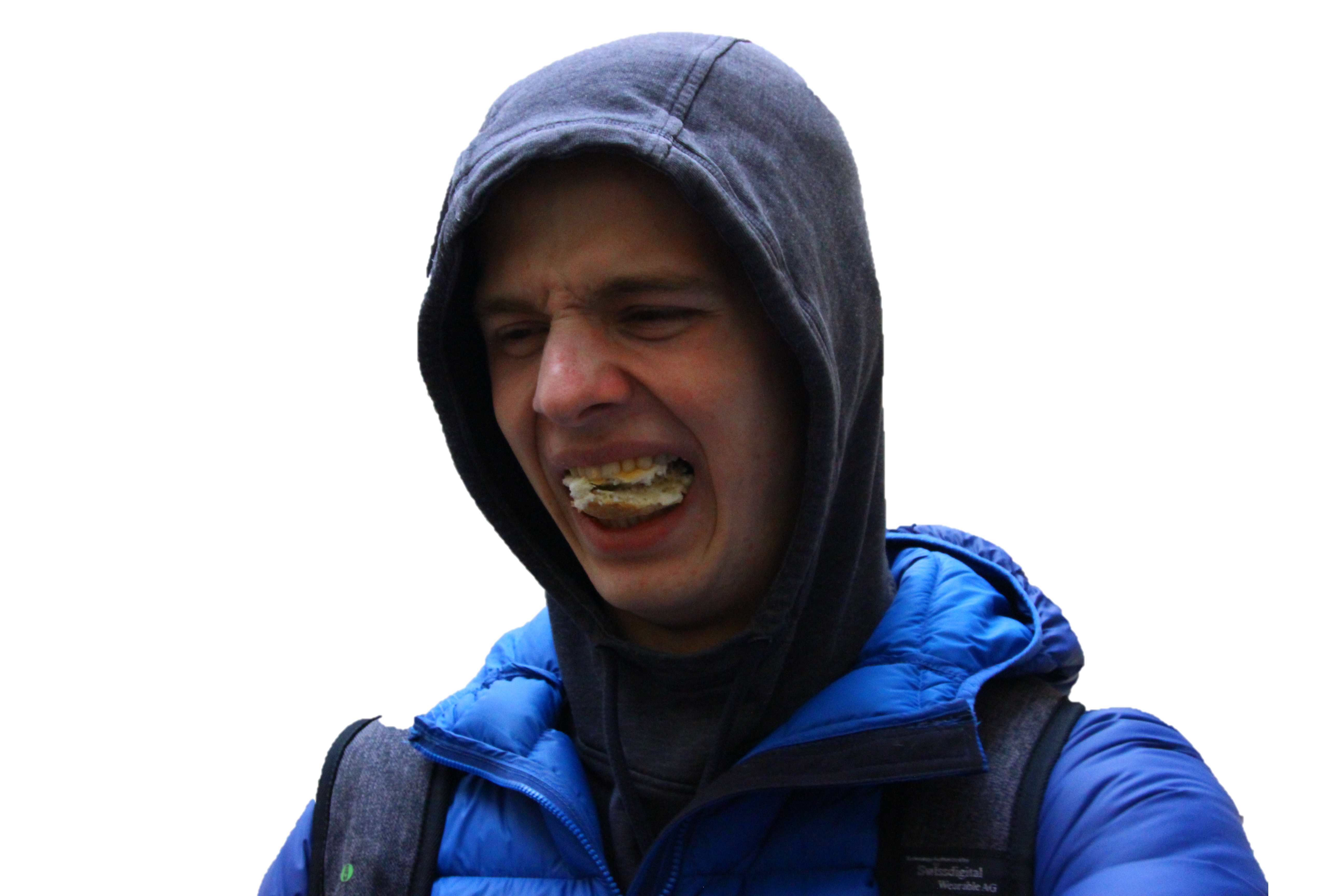 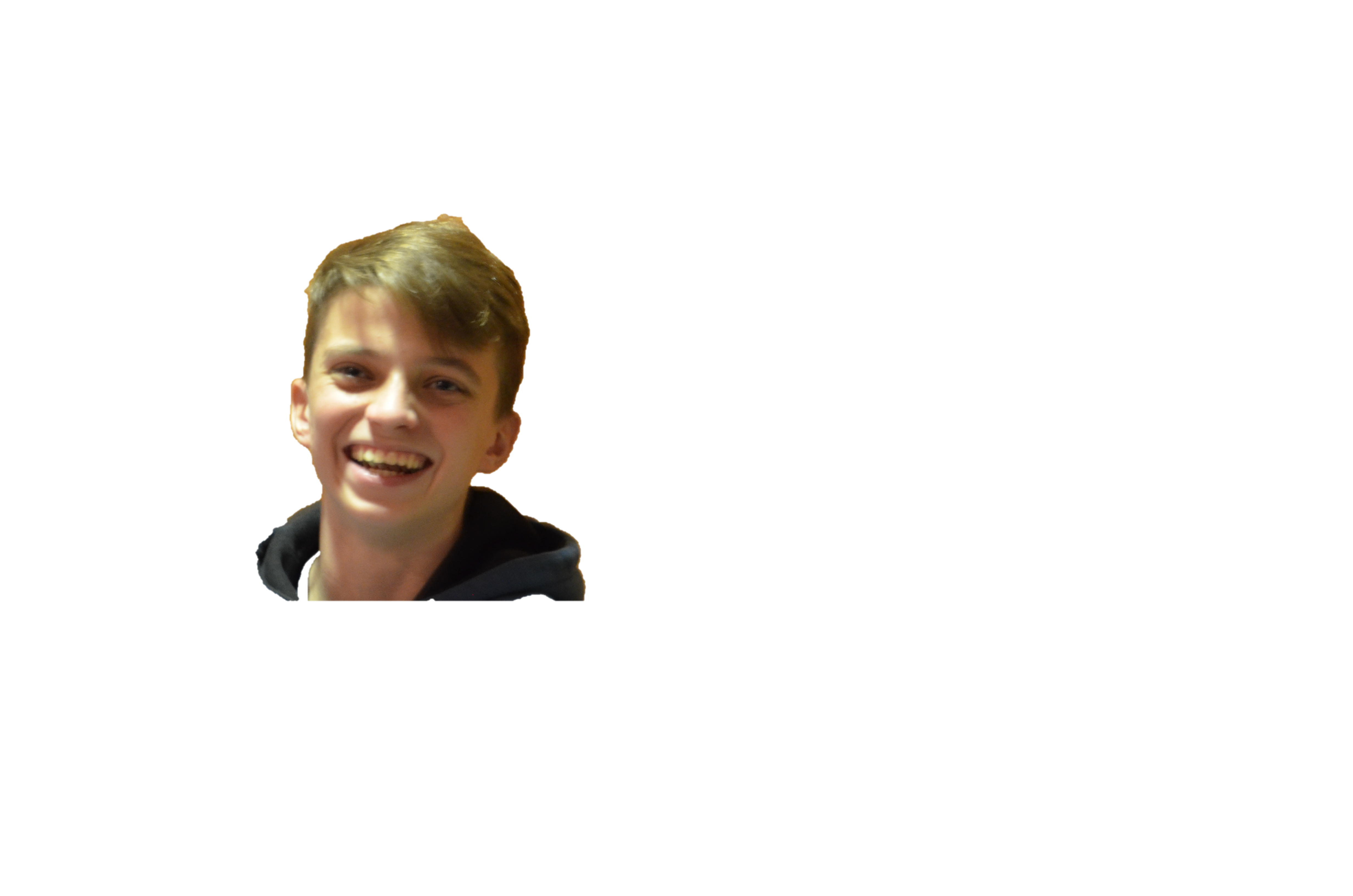 Hvala za sodelovanje